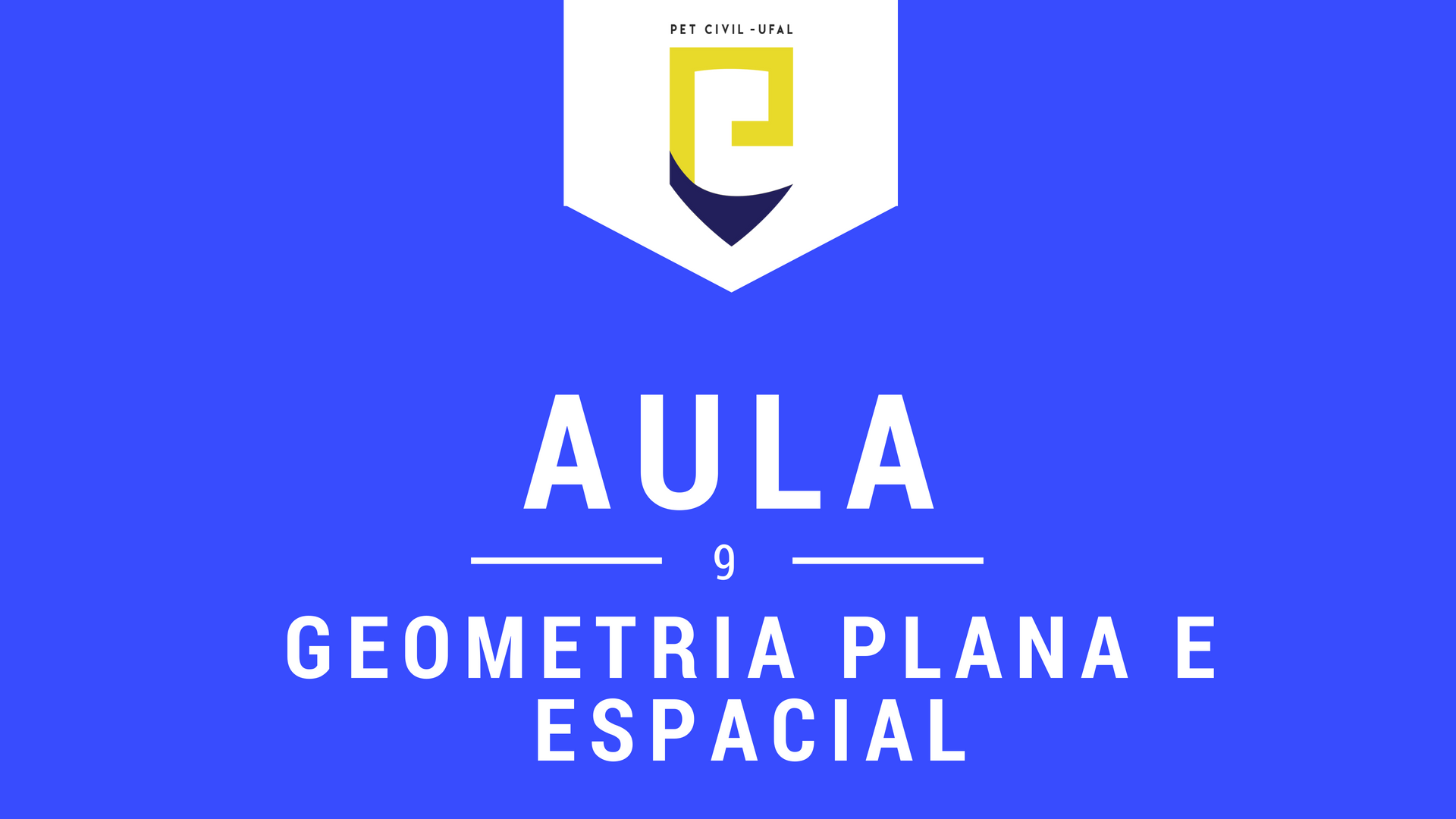 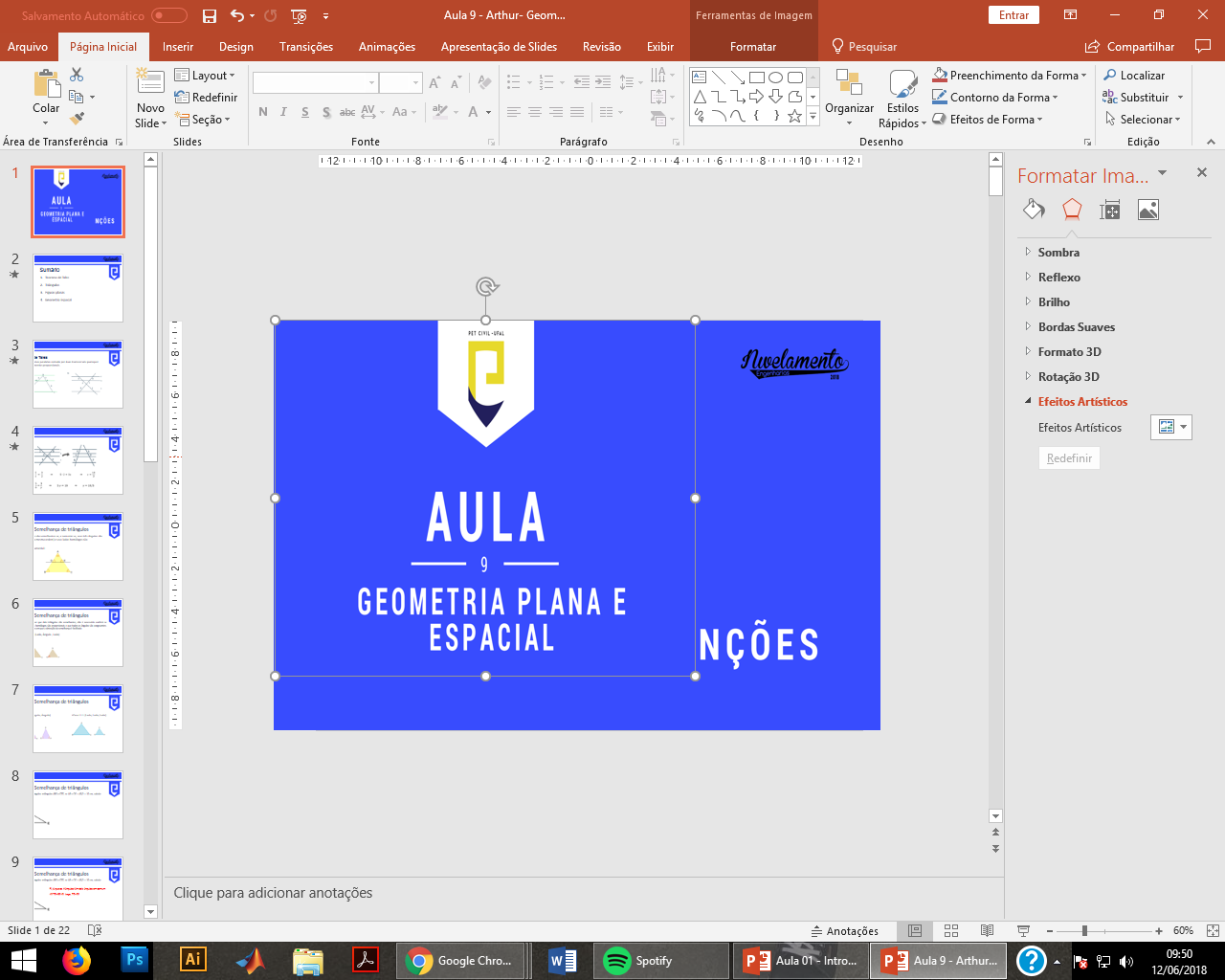 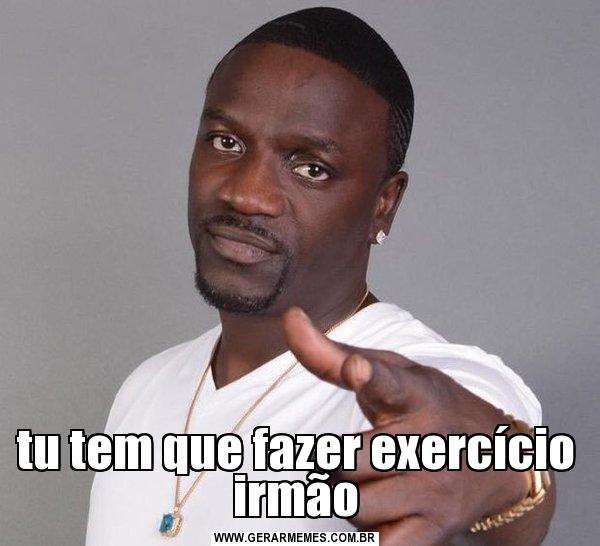 Sumário
Teorema de Tales
Triângulos
Figuras planas
Geometria Espacial
Teorema de Tales
Um feixe de retas paralelas cortado por duas transversais quaisquer determina segmentos proporcionais.
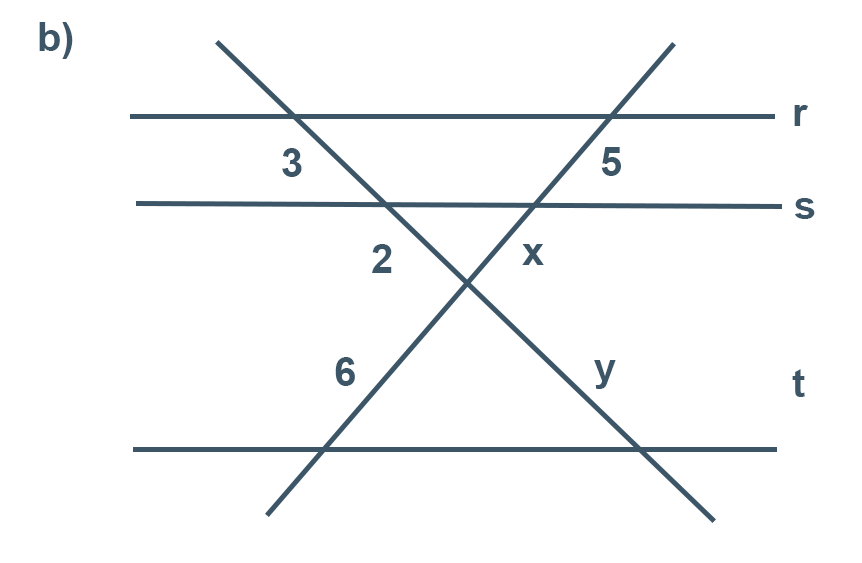 a)
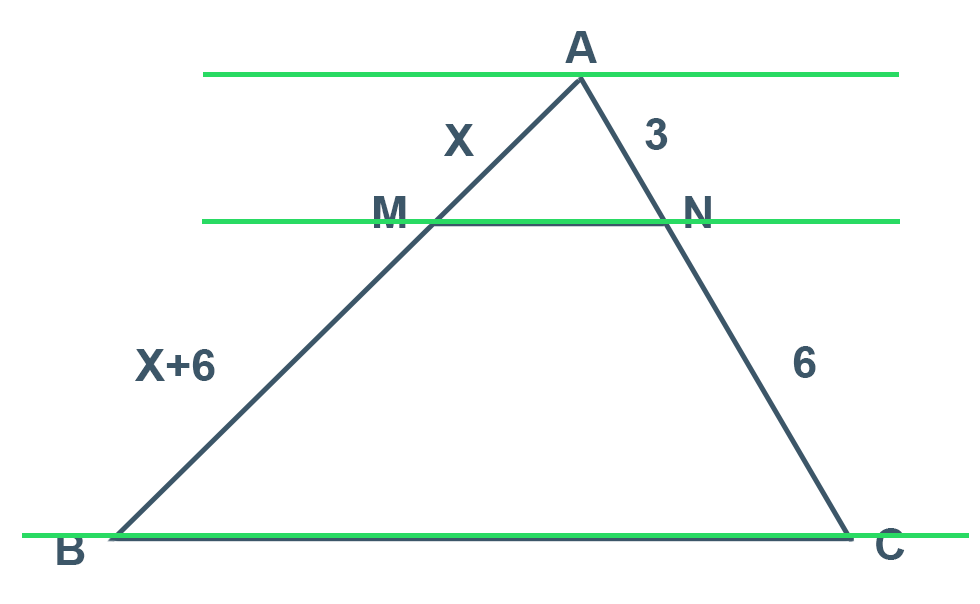 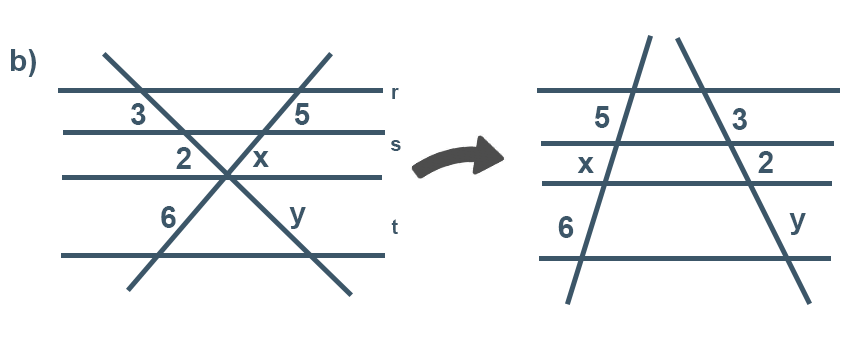 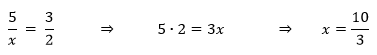 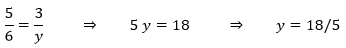 Semelhança de triângulos
Dois triângulos são semelhantes se, e somente se, seus três ângulos são congruentes (na mesma ordem) e seus lados homólogos são proporcionais.
Teorema fundamental:
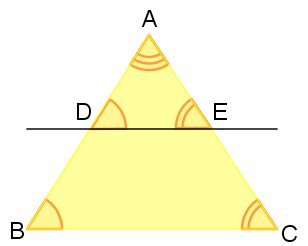 Teorema da base média
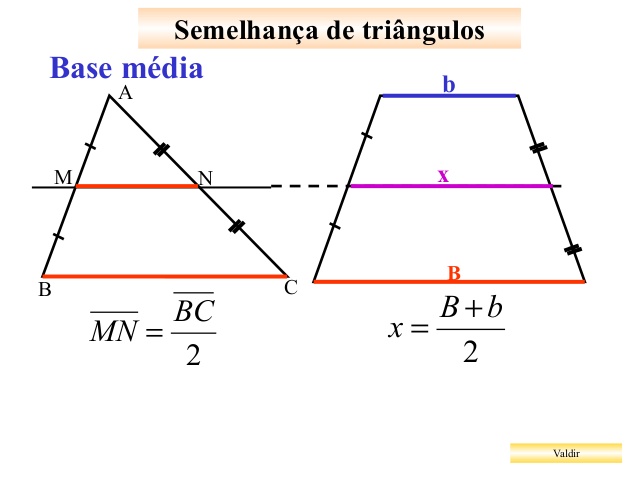 Semelhança de triângulos
Para se verificar que dois triângulos são semelhantes, não é necessário conferir se todos os lados homólogos são proporcionais e que todos os ângulos são congruentes. Há alguns casos em que a detecção da semelhança é facilitada
Caso L A L (Lado, Ângulo , Lado)
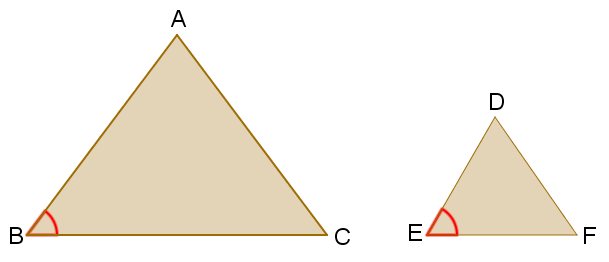 Semelhança de triângulos
Caso L L L (Lado, Lado, Lado)
Caso A A (Ângulo, Ângulo)
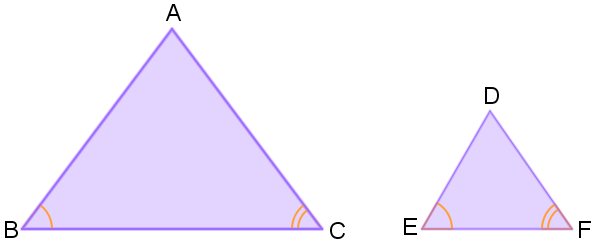 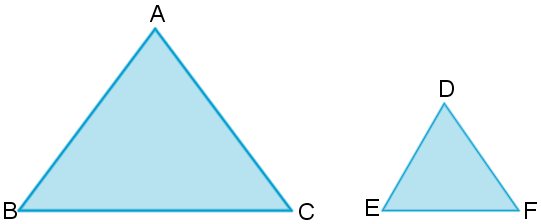 Semelhança de triângulos
2) Dado os triângulos retângulos ARE e OTE, se AR = OE = AE/2 = 10 cm, calcule TO:
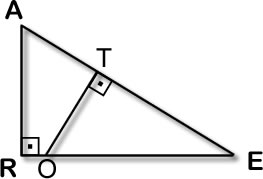 Semelhança de triângulos
2) Dado os triângulos retângulos ARE e OTE, se AR = OE = AE/2 = 40 cm, calcule TO:
R: já que os triângulos têm dois ângulos em comum:40/TO=80/40. Logo, TO=20
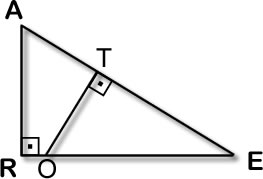 Desafio
Considere o trapézio ABCD de bases AB e CD. Sejam M e N os pontos médios das diagonais AC e BD, respectivamente. Então, se AB tem comprimento x e CD tem comprimento y<x, o comprimento de MN é igual a:
Desafio
Considere o trapézio ABCD de bases AB e CD. Sejam M e N os pontos médios das diagonais AC e BD, respectivamente. Então, se AB tem comprimento x e CD tem comprimento y<x, o comprimento de MN é igual a:
R = (X-Y)/2
Bissetriz Interna
A bissetriz de um ângulo interno de um triângulo determina sobre o lado oposto segmentos proporcionais aos lados adjacentes.
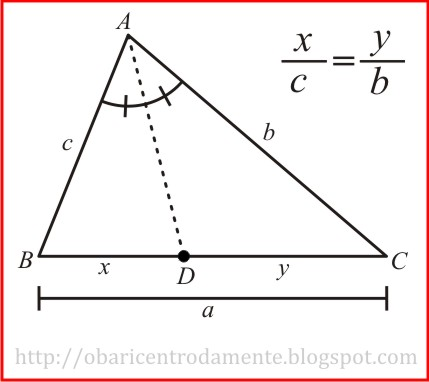 Bissetriz Interna
A bissetriz interna de um triângulo corresponde ao segmento de reta que parte de um vértice, e vai até o lado oposto, dividindo o seu ângulo em dois ângulos congruentes. O ponto de interseção das três bissetrizes internas chama-se incentro.
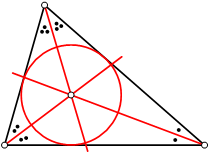 Mediatriz
É a reta perpendicular a um lado do triângulo, traçada pelo seu ponto médio. As três mediatrizes de um triângulo se encontram em um único ponto, o circuncentro.
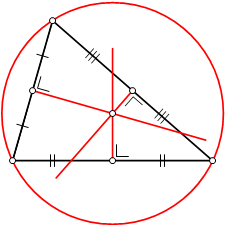 Altura
É um segmento de reta perpendicular a um lado do triângulo ou ao seu prolongamento, traçado pelo vértice oposto. O ponto de interseção das três alturas de um triângulo denomina-se ortocentro.
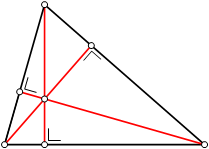 Mediana
É o segmento de reta que une cada vértice do triângulo ao ponto médio do lado oposto. O ponto de interseção das três medianas é o baricentro ou centro de gravidade do triângulo.
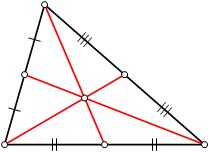 Triângulo retângulo
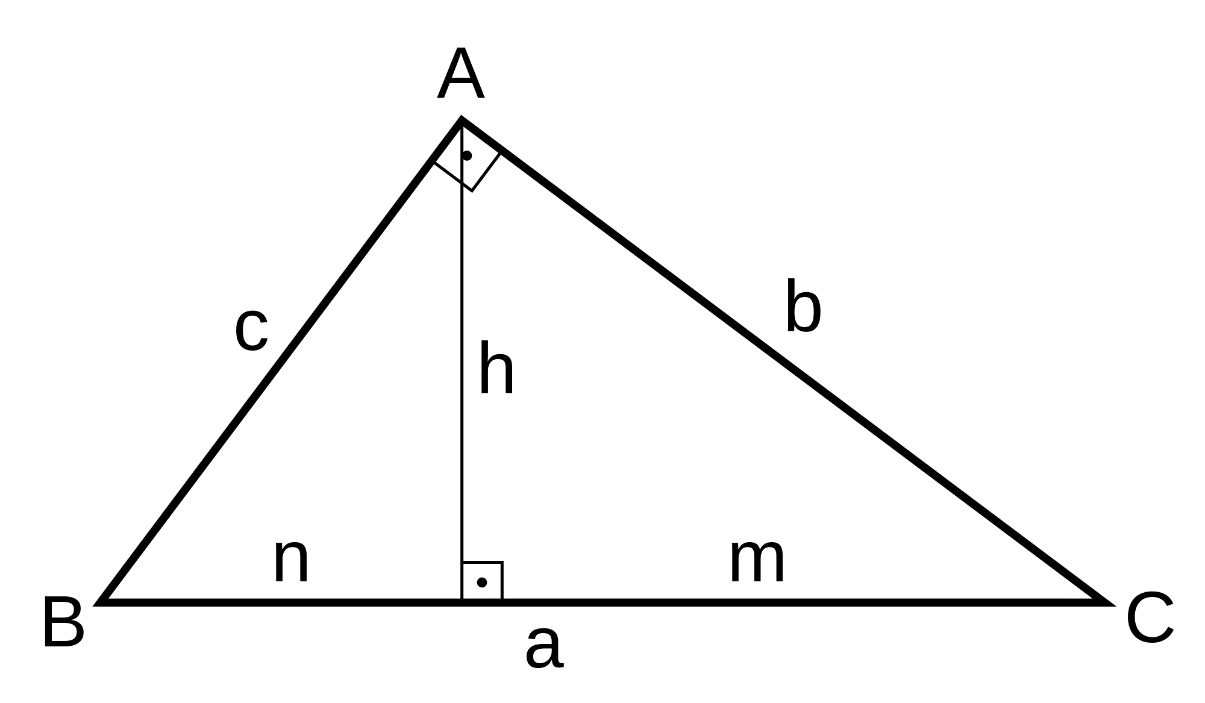 Figuras planas
-
Geometria Espacial
Prismas são sólidos que possuem duas faces paralelas e congruentes, e as demais faces em forma de paralelogramos.
Volume = Área da base x Altura
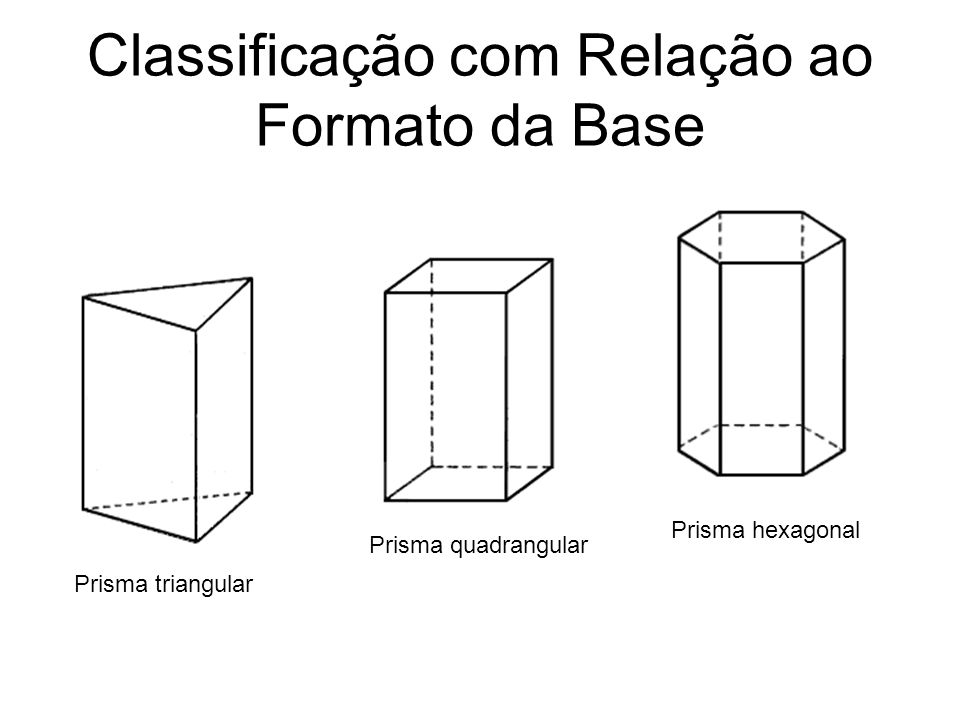 Cubo
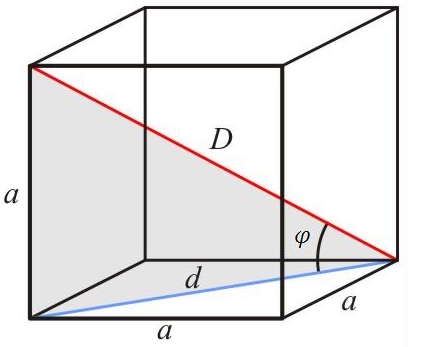 Exercício:
3) Determine a distância entre os centros de duas faces adjacentes de um cubo de aresta  4.
Exercício:
3) Determine a distância entre os centros de duas faces adjacentes de um cubo de aresta  4.
R: 2* sqrt(2)
Paralelepípedo
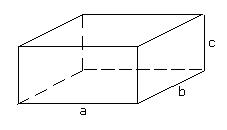 Cilindro
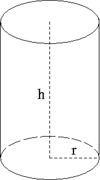 Pirâmide e Cone
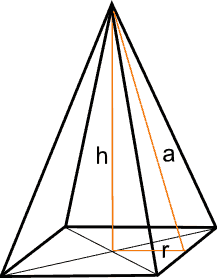 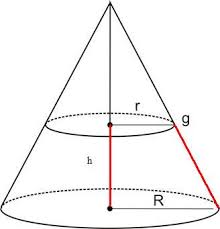 Pirâmide e Cone
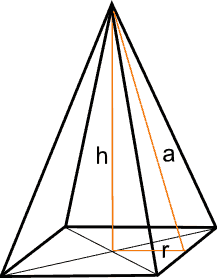 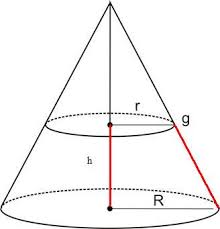 Tronco de pirâmide
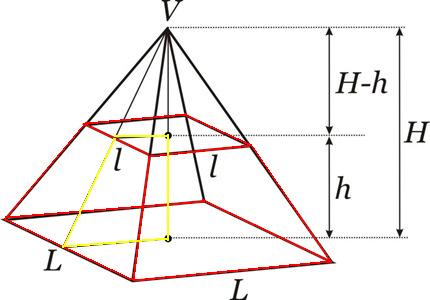 Esfera
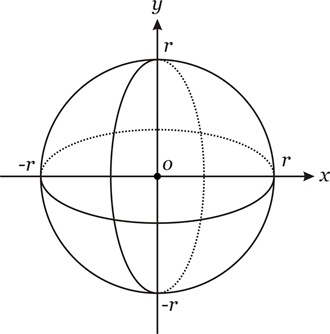 Exercício:
4) Um retângulo girando em torno de cada um dos seus lados gera dois sólidos,cujos volumes mede 360 Π e 600 Π. Quanto medem os lados do retângulo?
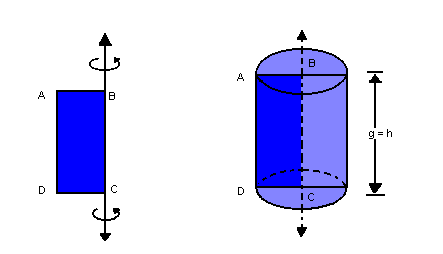 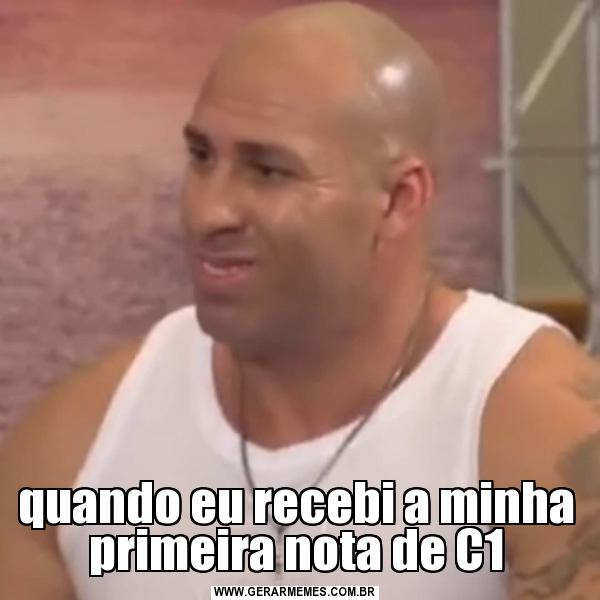 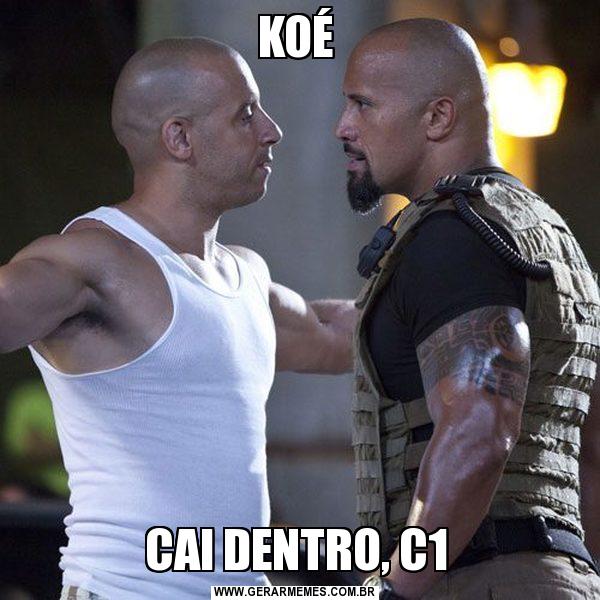 Vai dar bom!
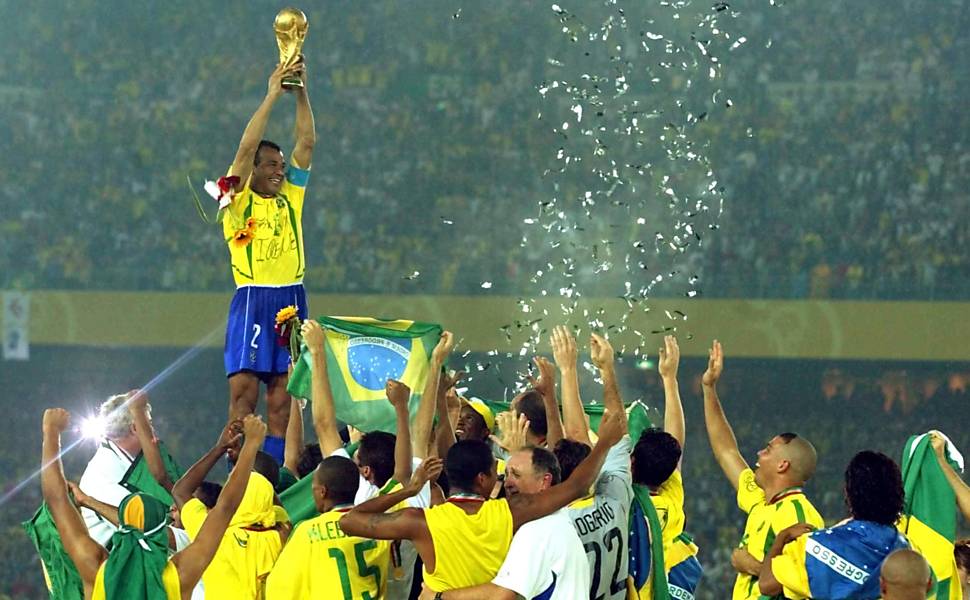 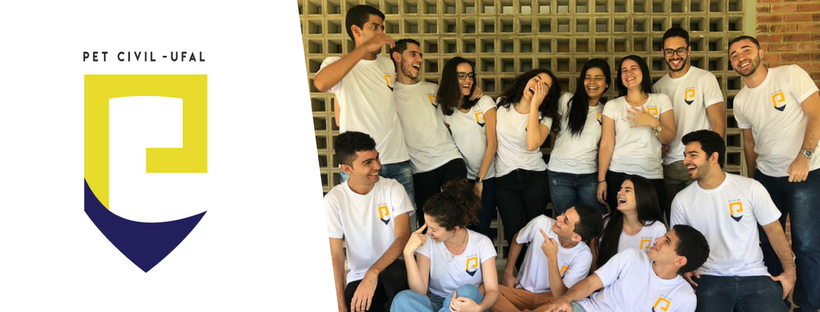 Contato:
www.petcivilufal.com
petengcv@gmail.com
(82) 3214-1289